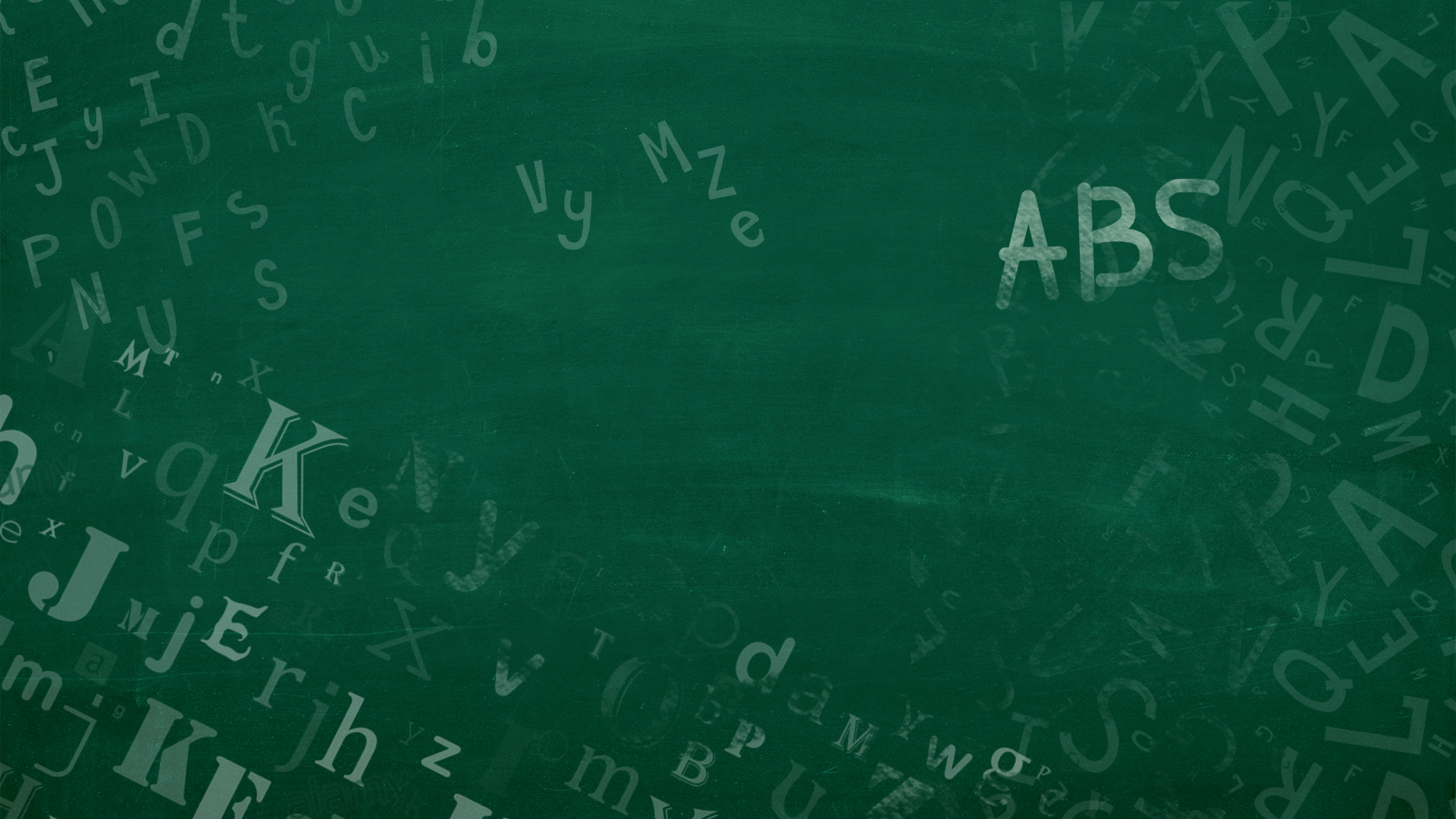 David Copperfield
By Charles Dickens
Grades 10-12
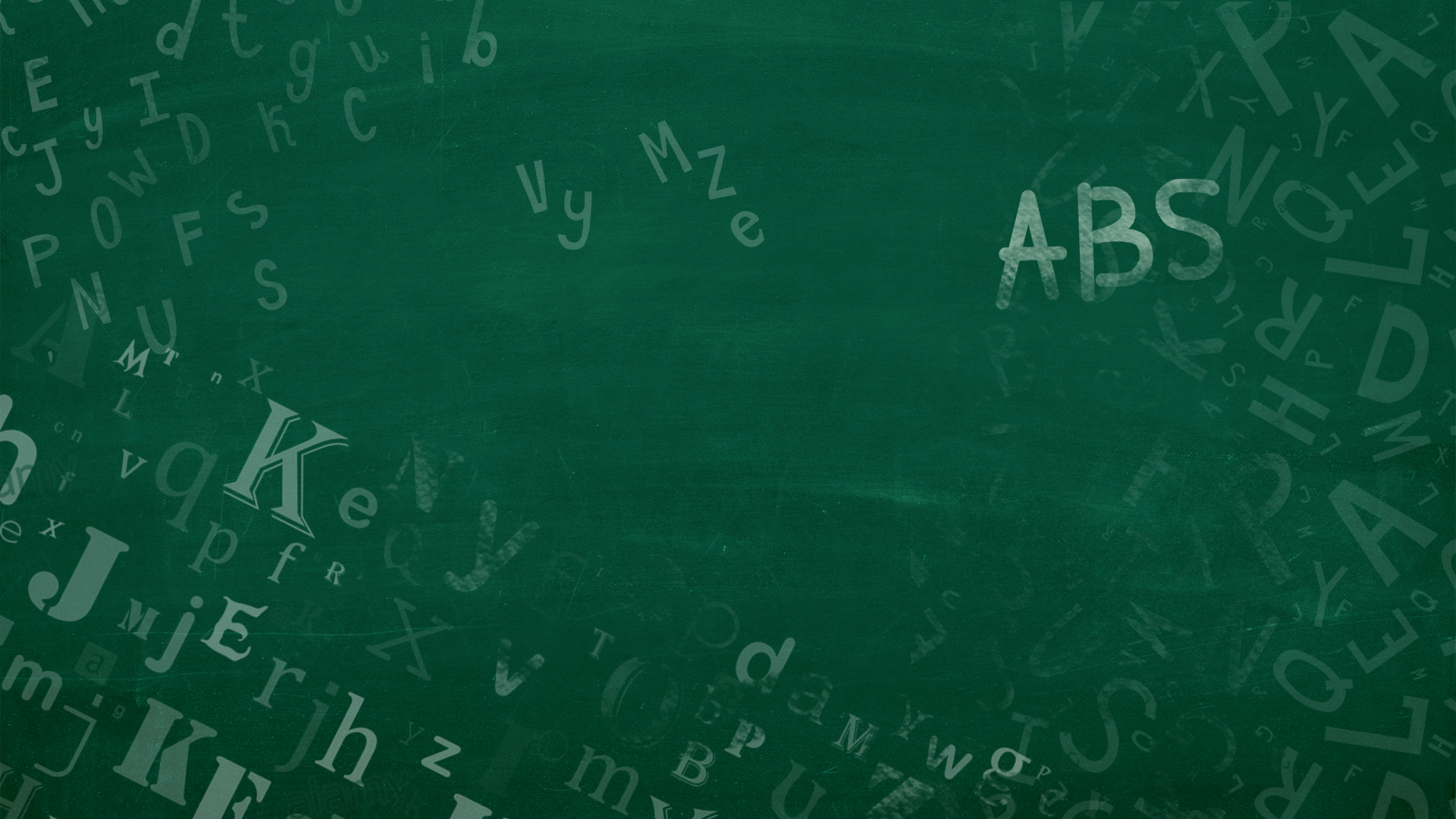 Agenda
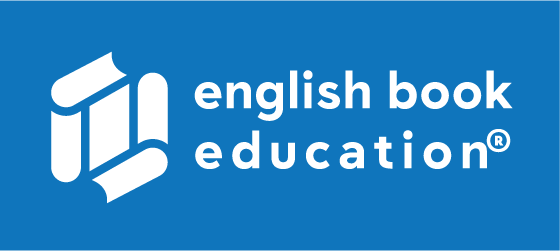 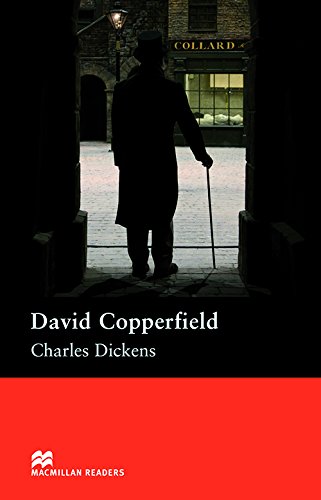 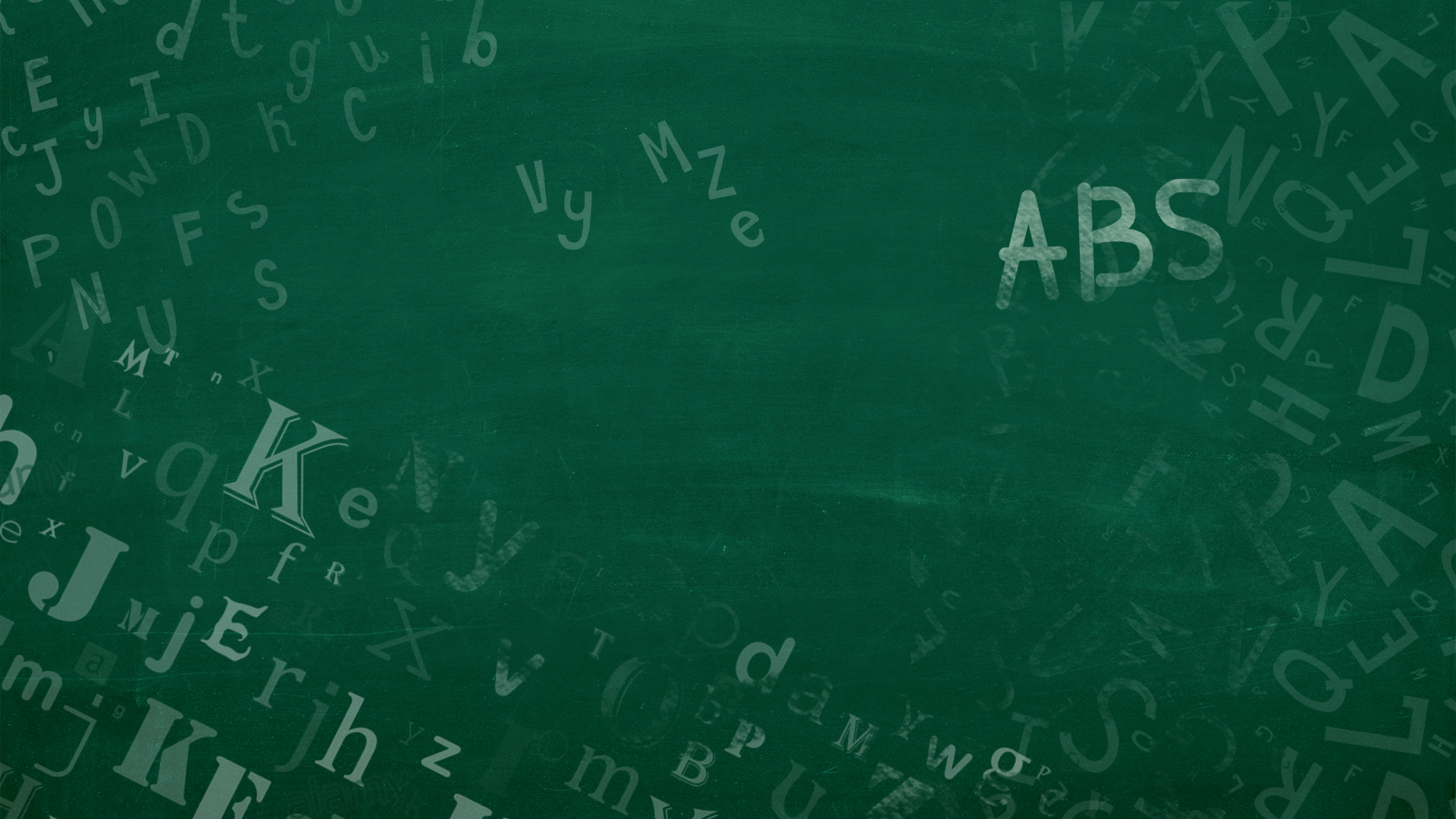 narrator 
(n.)
to mature 
(v.)
bildungsroman (n.)
The character who tells the events of a story
A novel following the protagonist’s moral growth throughout life
To become fully grown or developed
to abuse 
(v.)
to reminisce 
(v.)
To treat cruelly and cause harm
To remember past events with pleasure
corrupt 
(adj.)
incompetent (adj.)
to manipulate (v.)
Willing to act dishonestly for money or power
Unskilled, unqualified
To control a person or situation; to deceive
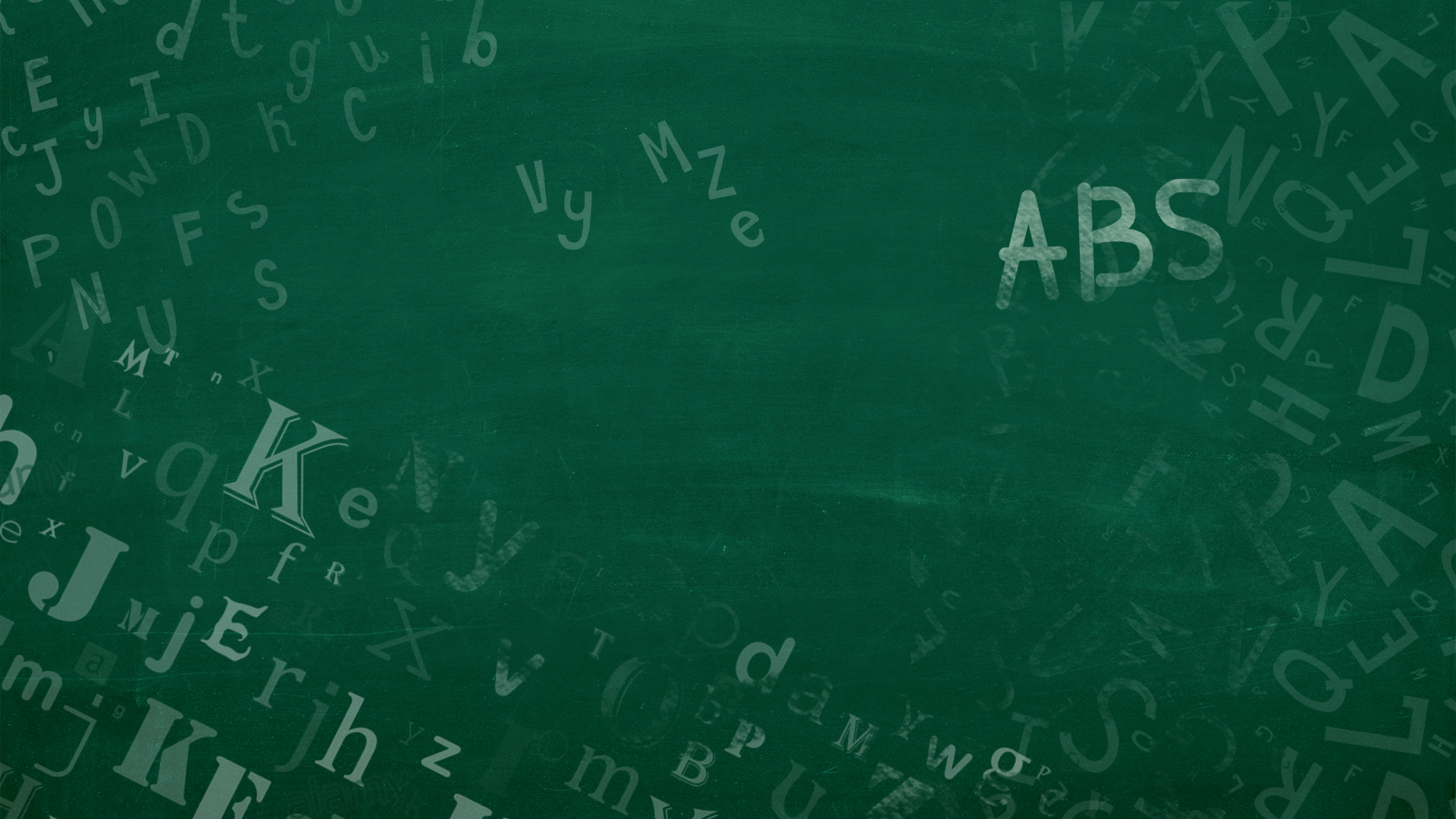 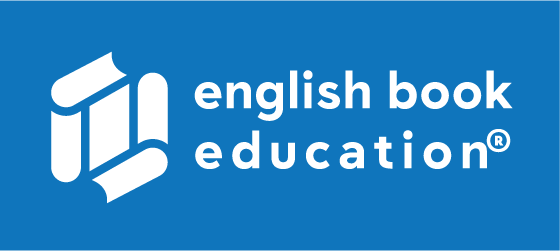 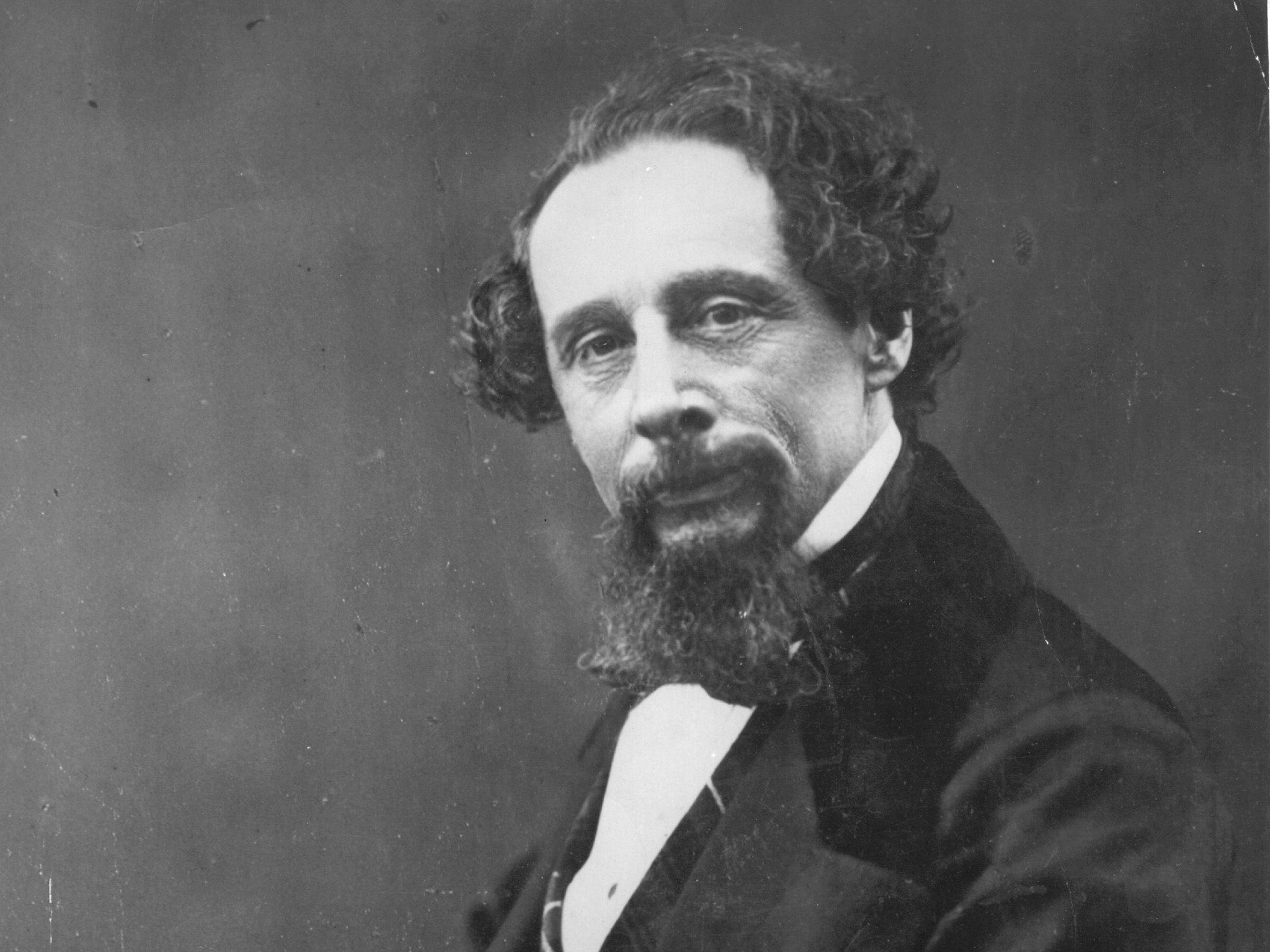 About the Author
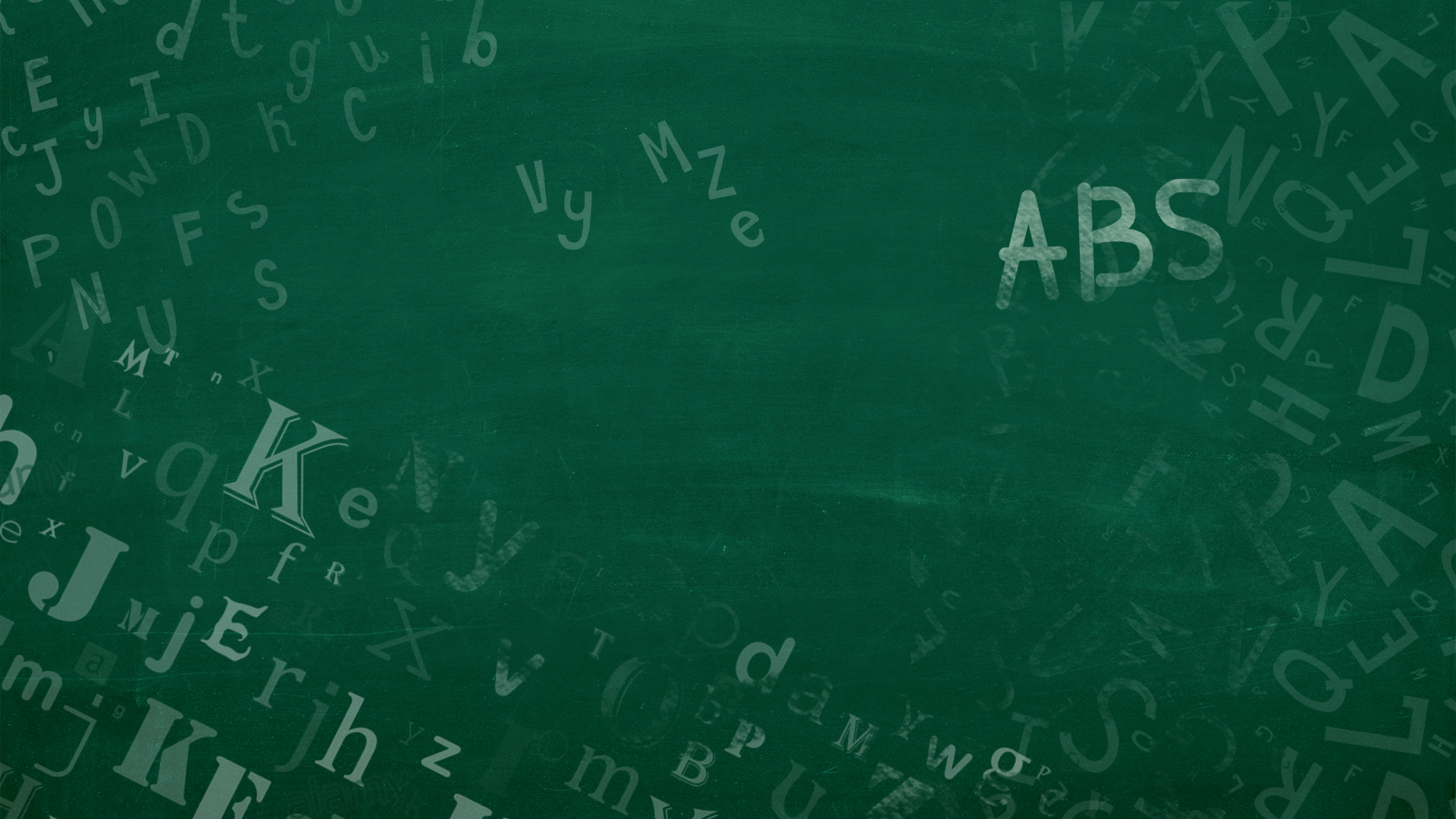 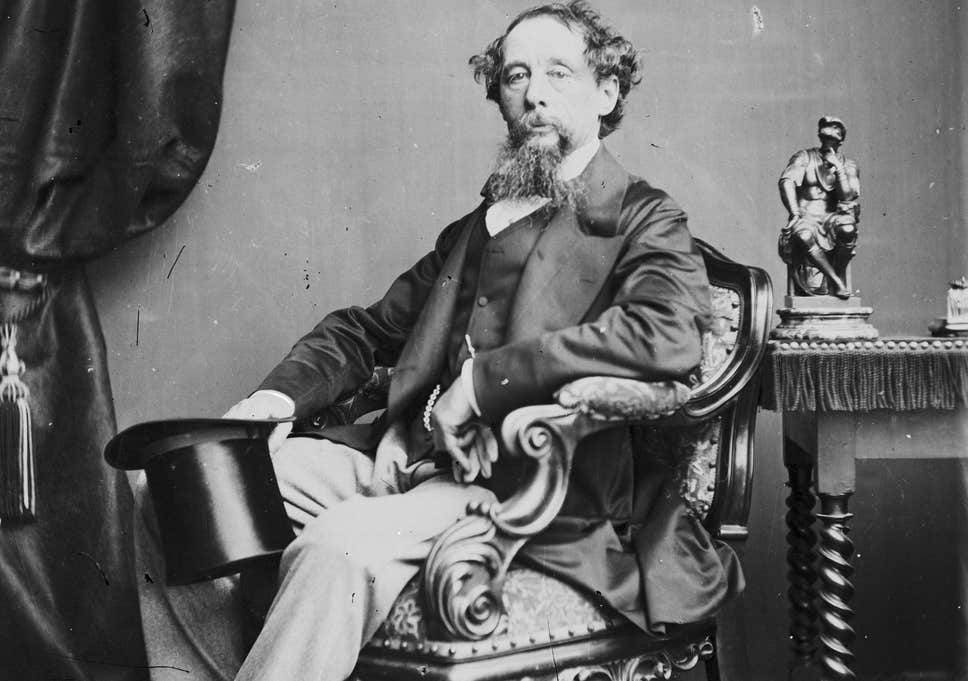 Charles Dickens
1812 – 1870
Portsmouth, England
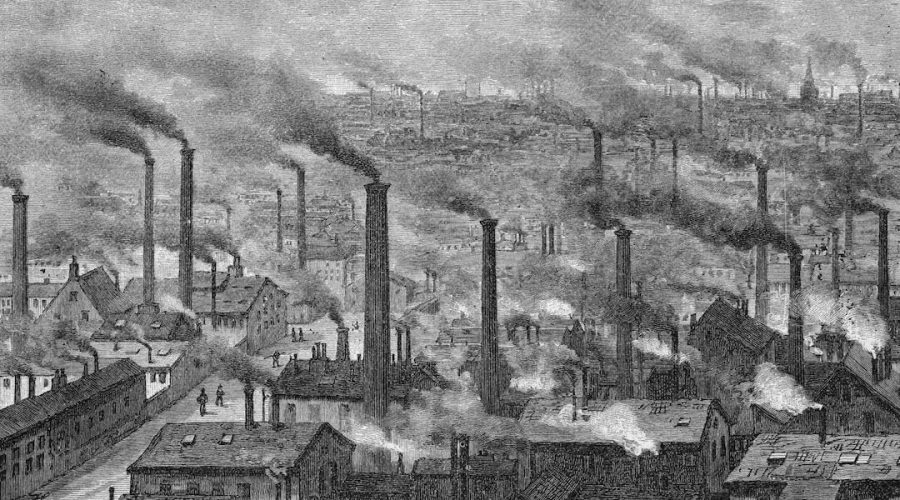 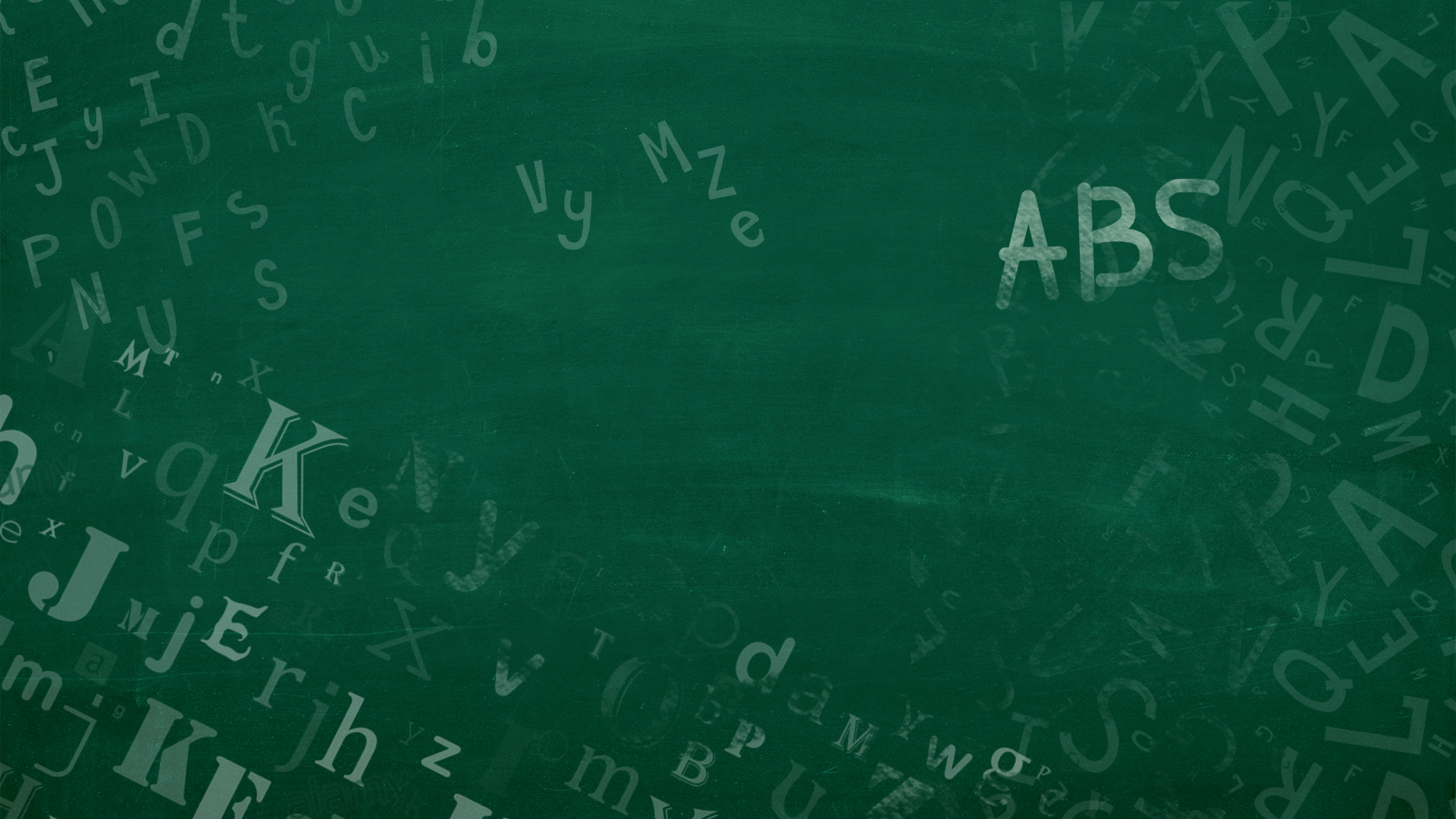 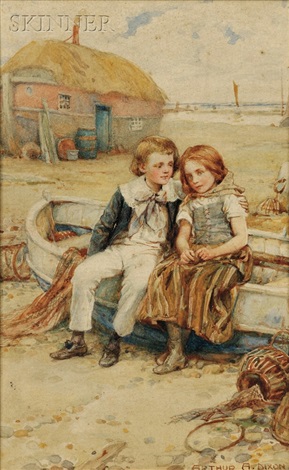 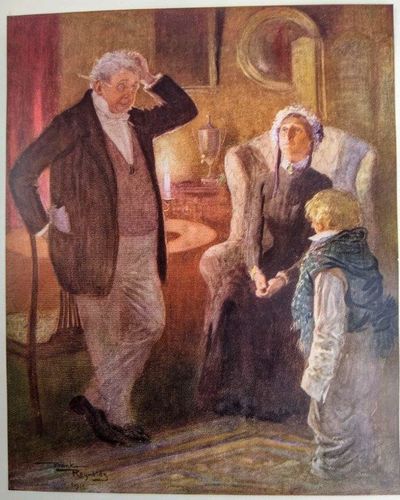 Summaryშინაარსი
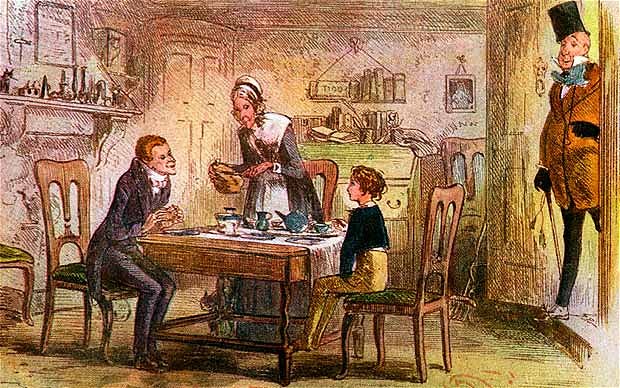 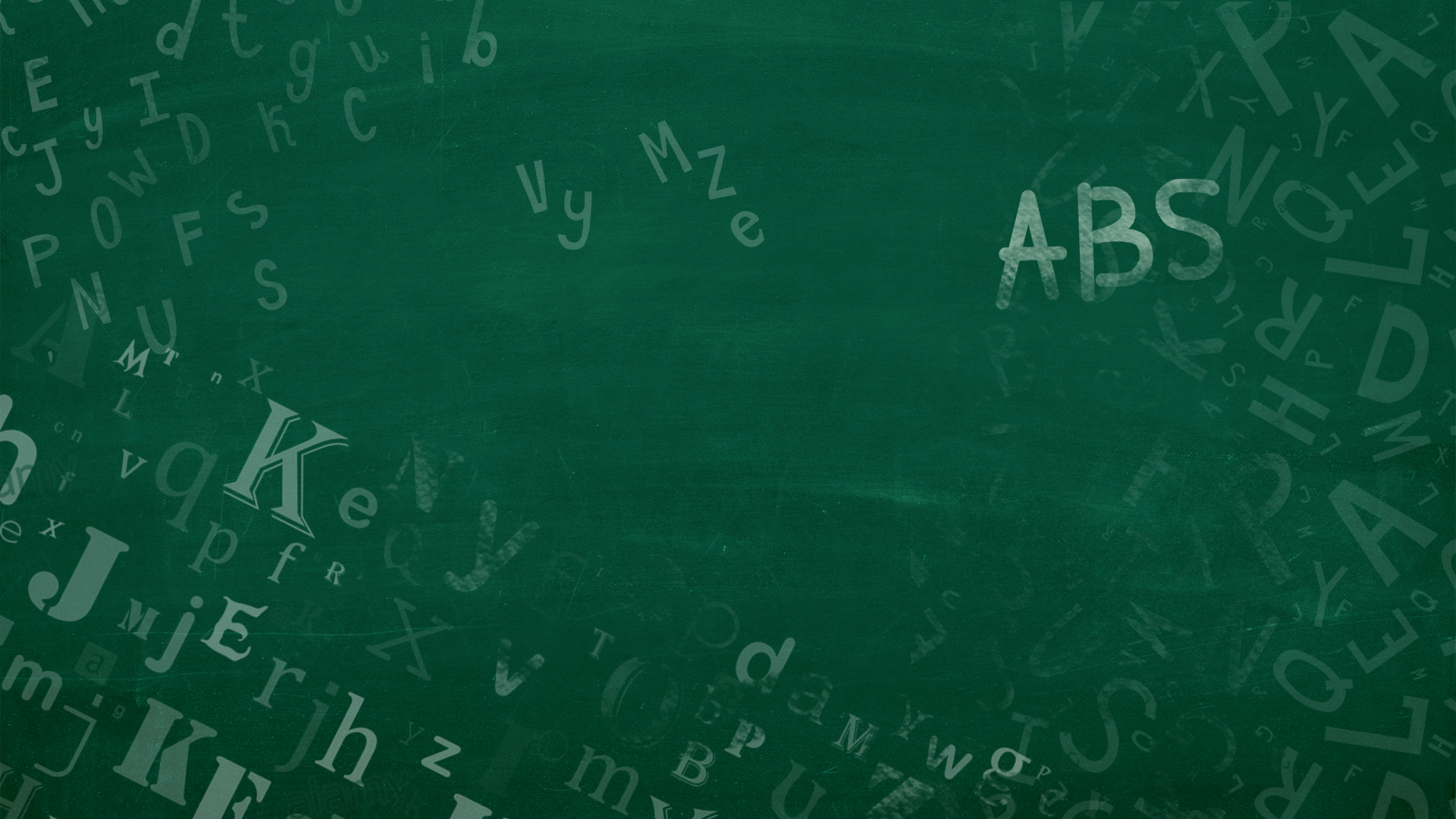 Characters
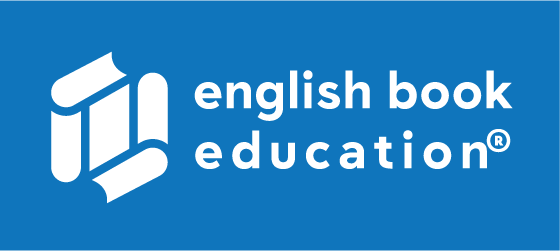 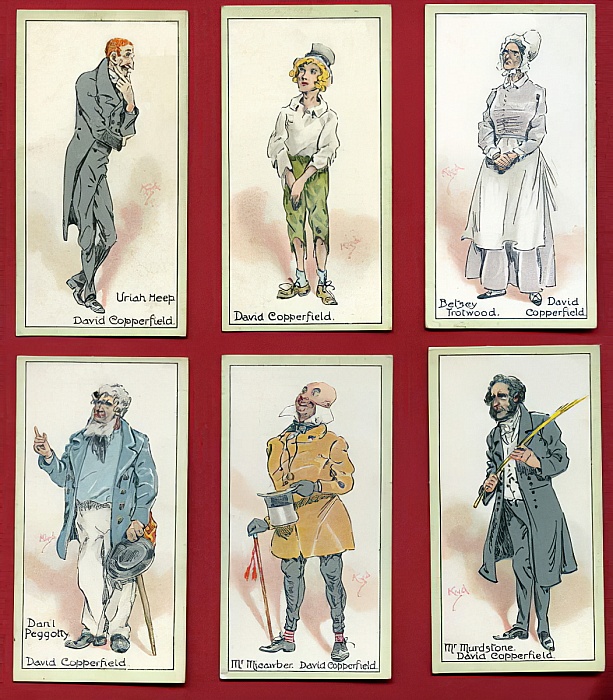 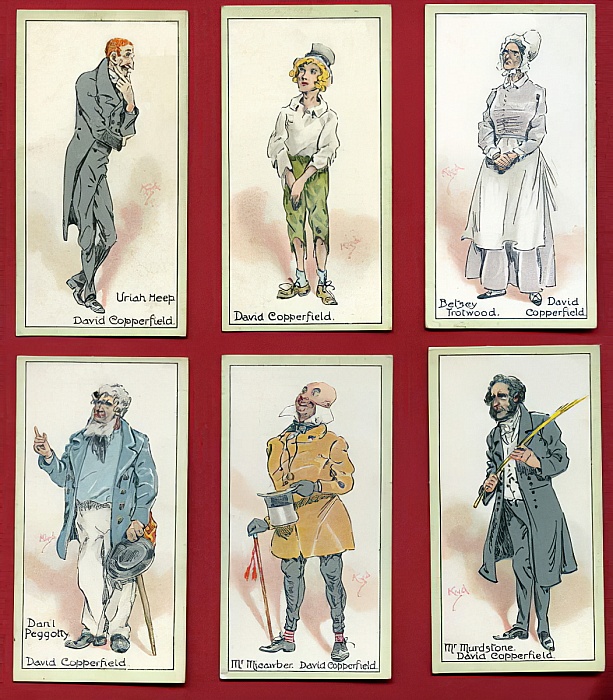 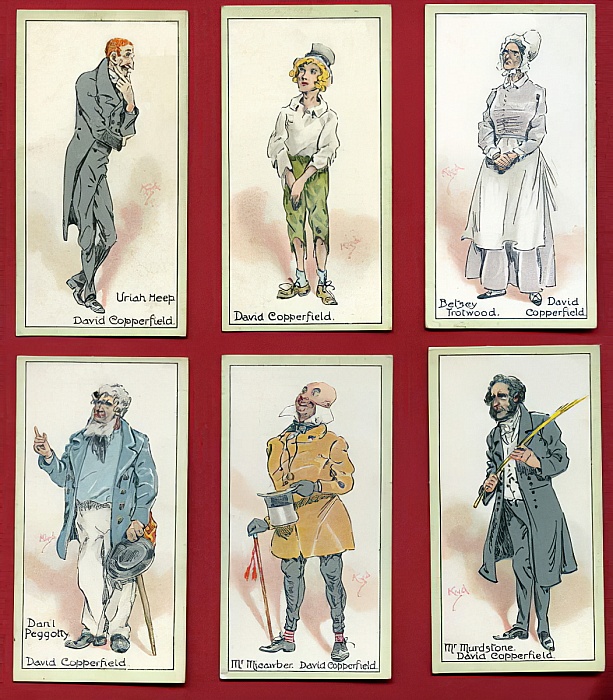 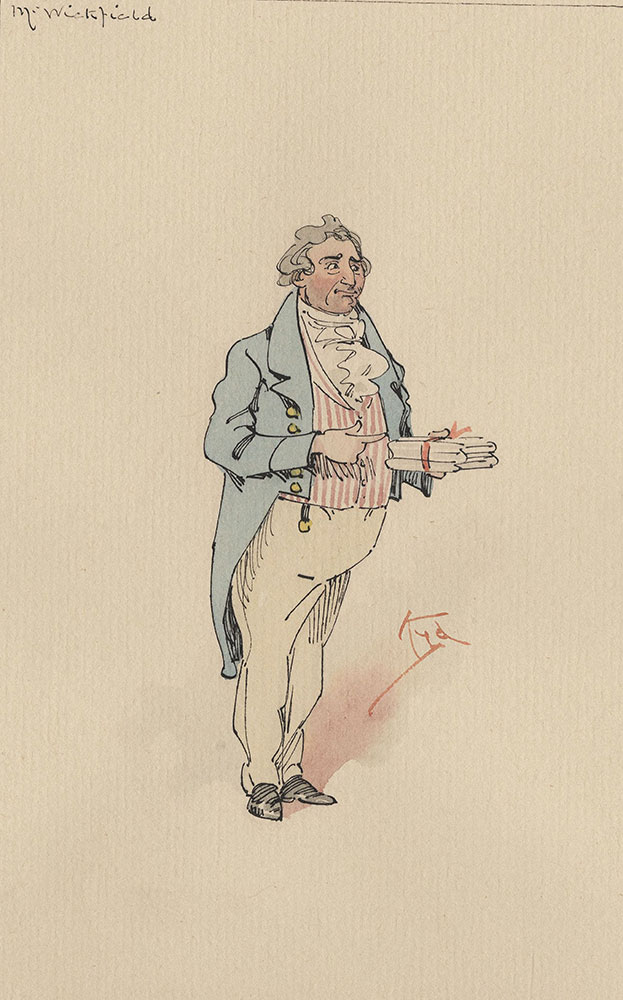 Mr. Wickfield
Uriah Heep
Betsey Trotwood
David Copperfield
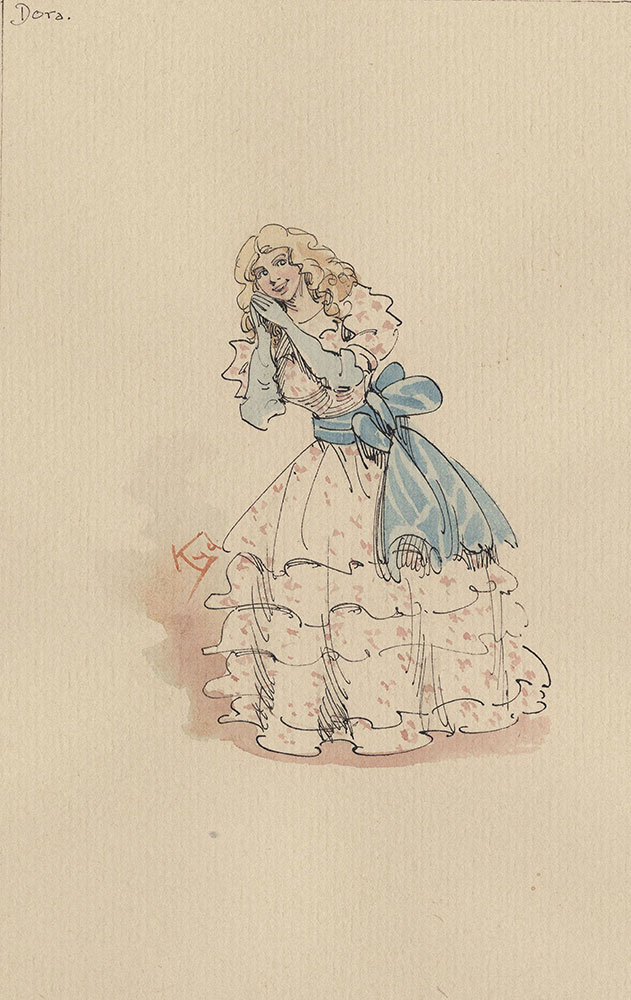 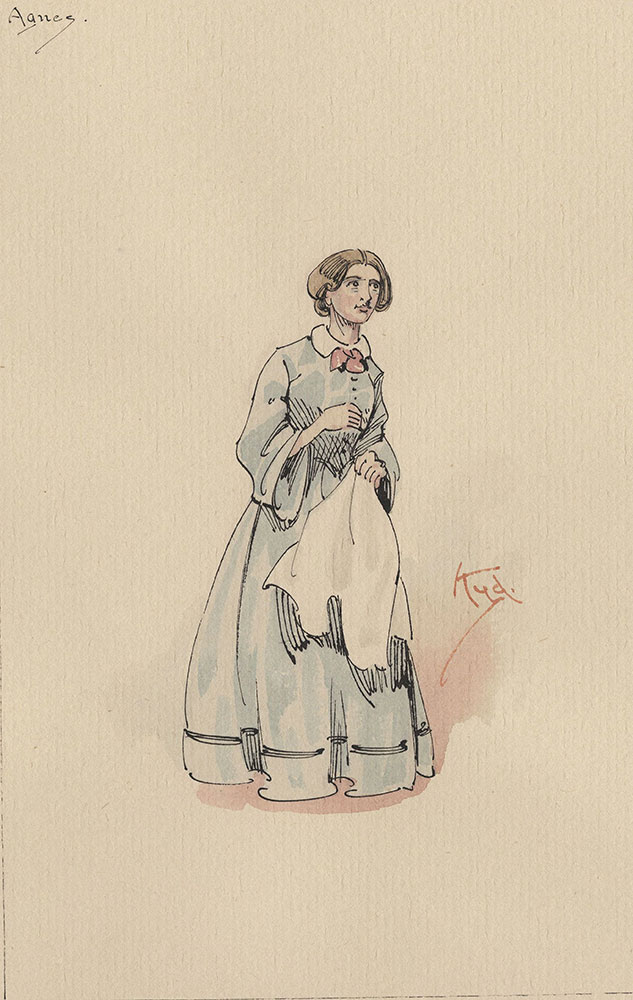 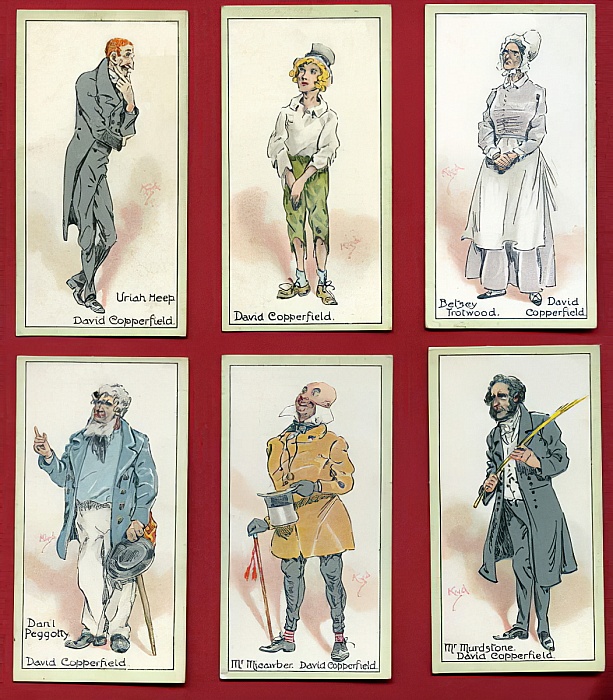 Agnes
Wilkins Micawber
Dora
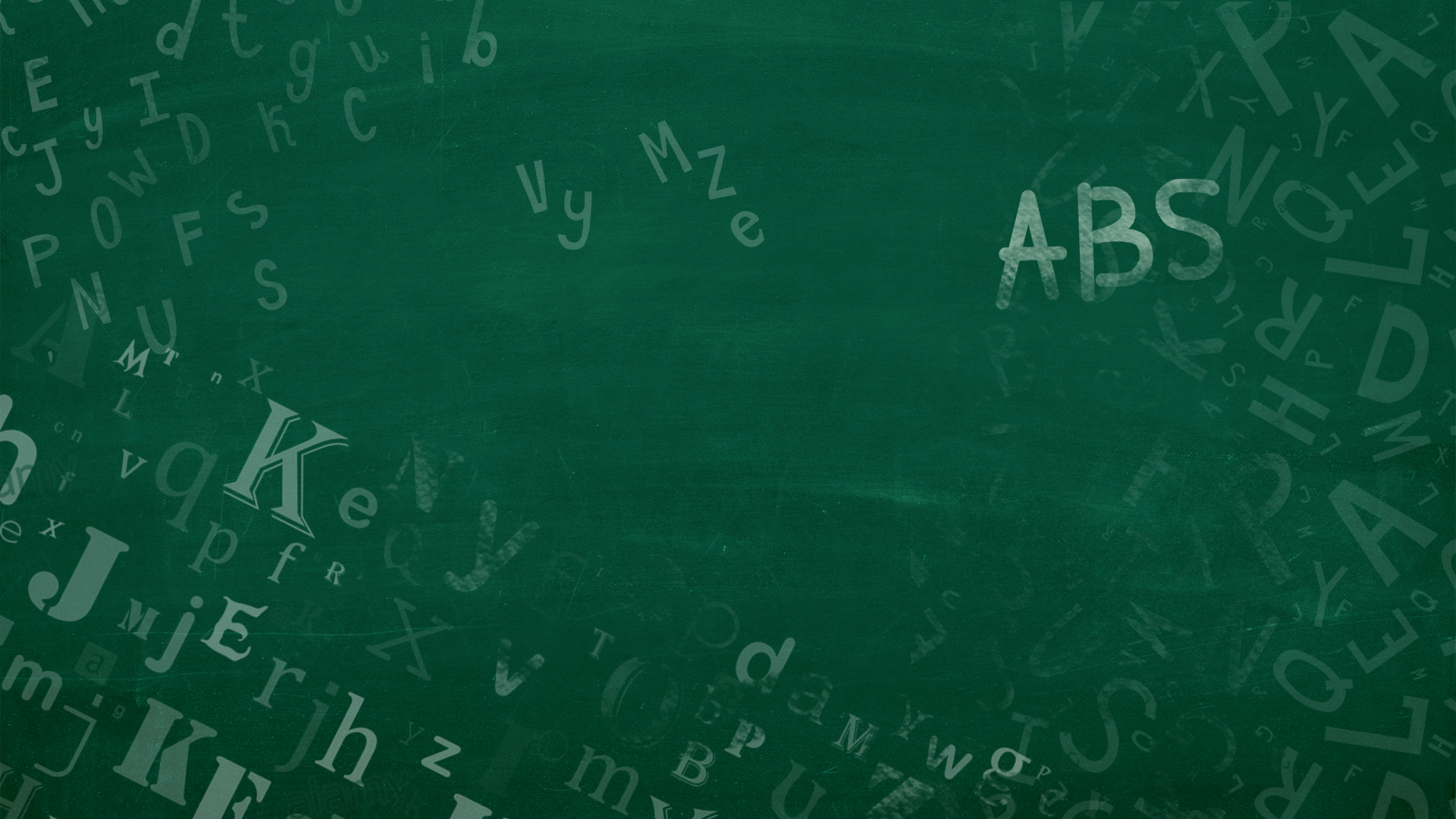 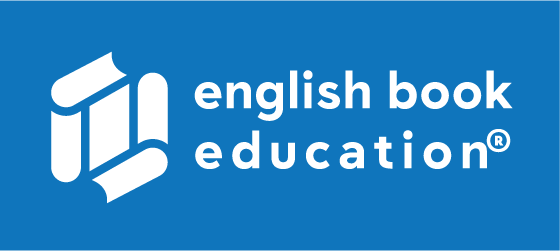 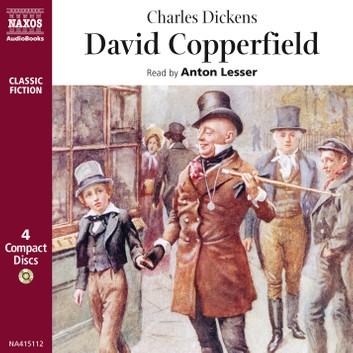 Settingმოქმედების ადგილი და დრო
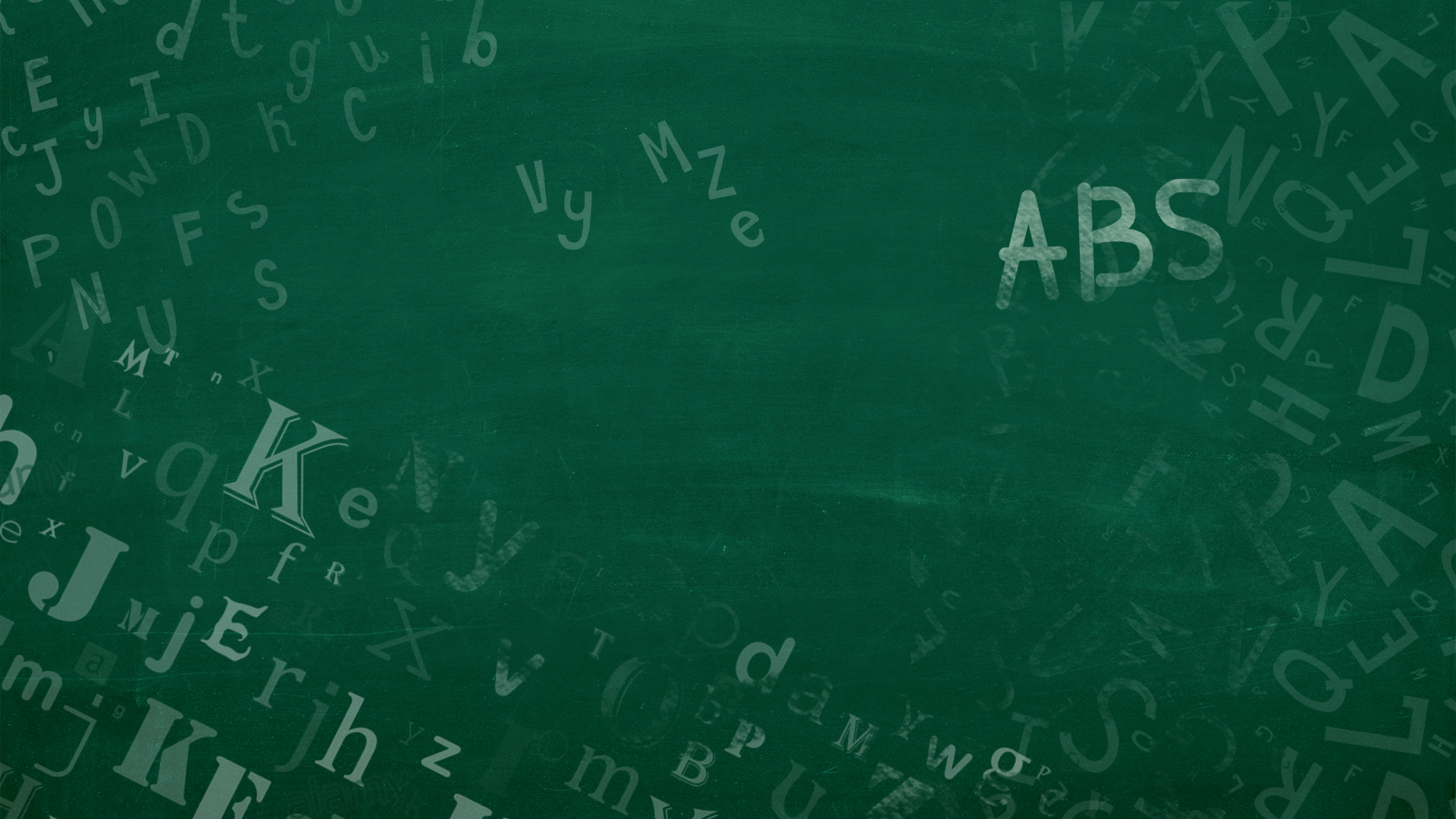 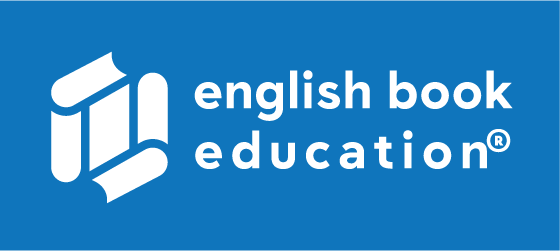 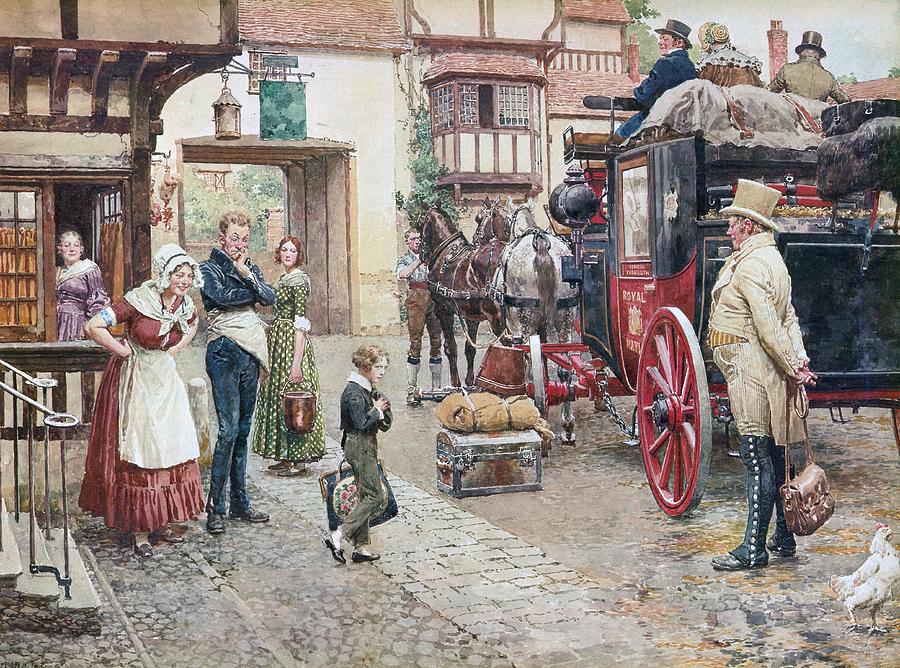 Setting is...

…the time and place (or when and where) of the story
When? | Where?
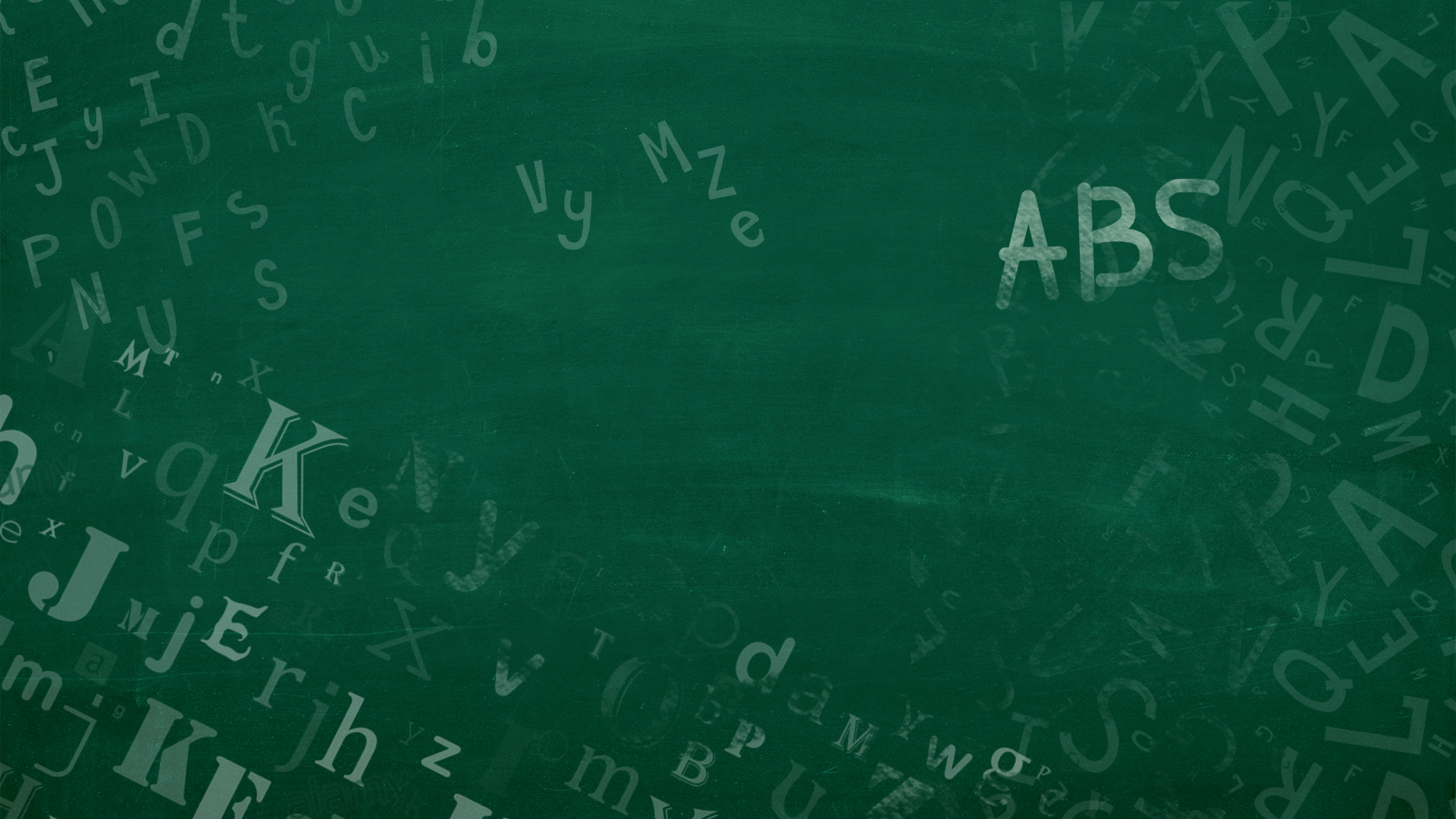 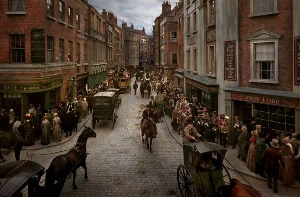 When

Early 19th century


Where

England
Blunderstone
Yarmouth
Dover
Canterbury
London
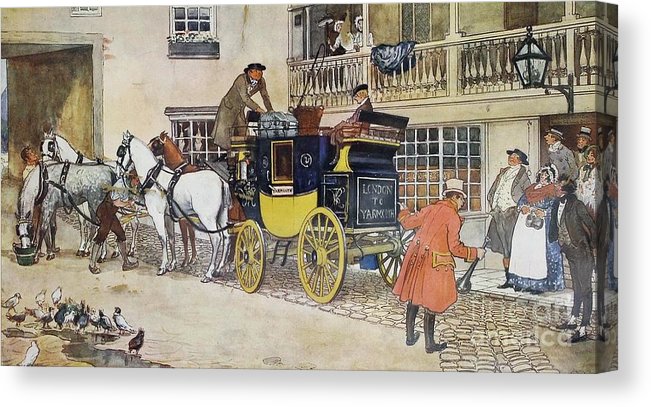 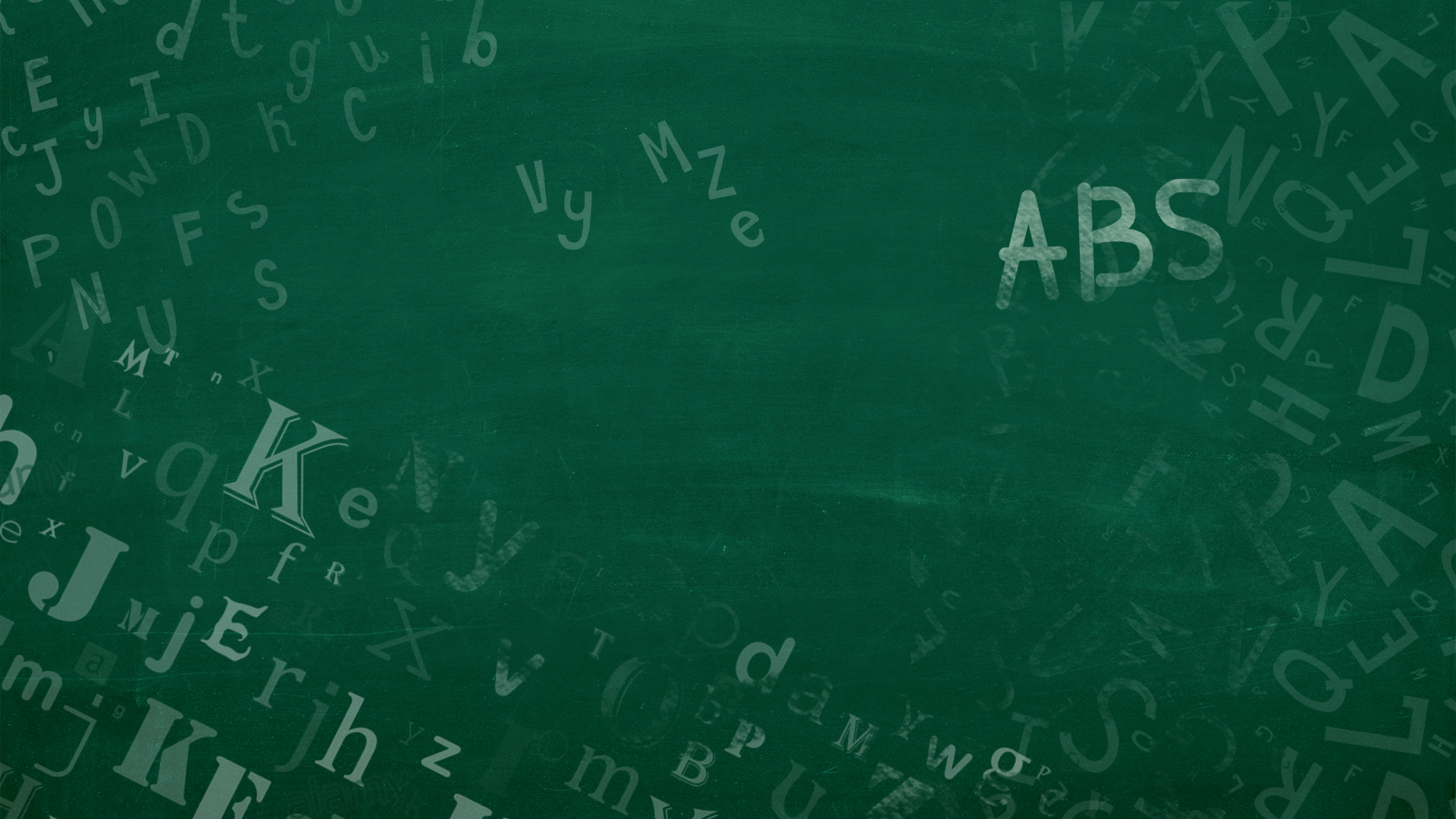 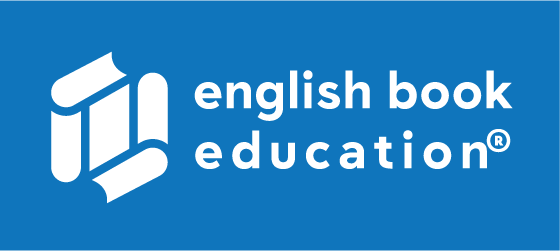 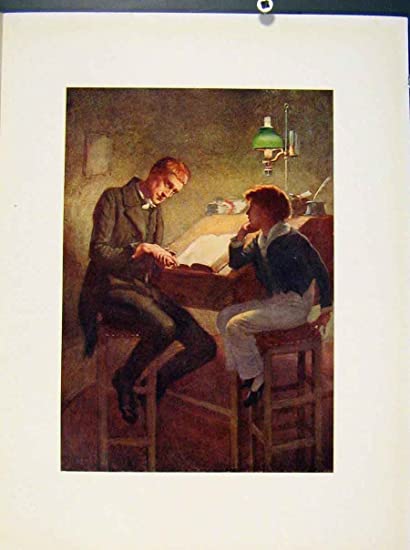 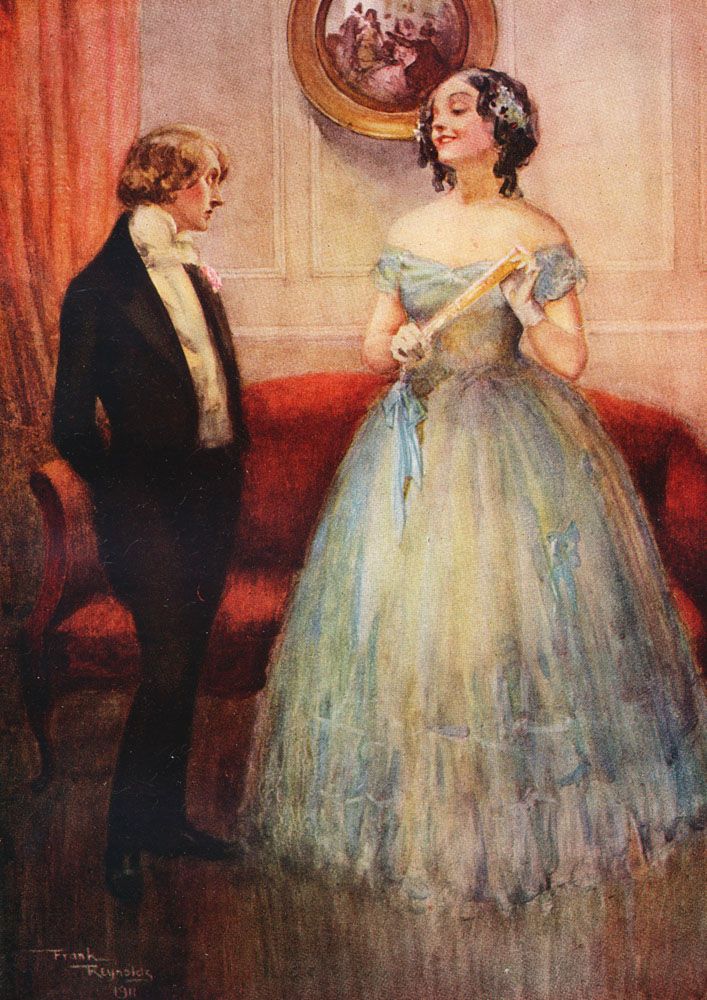 Main Themesმთავარი თემები
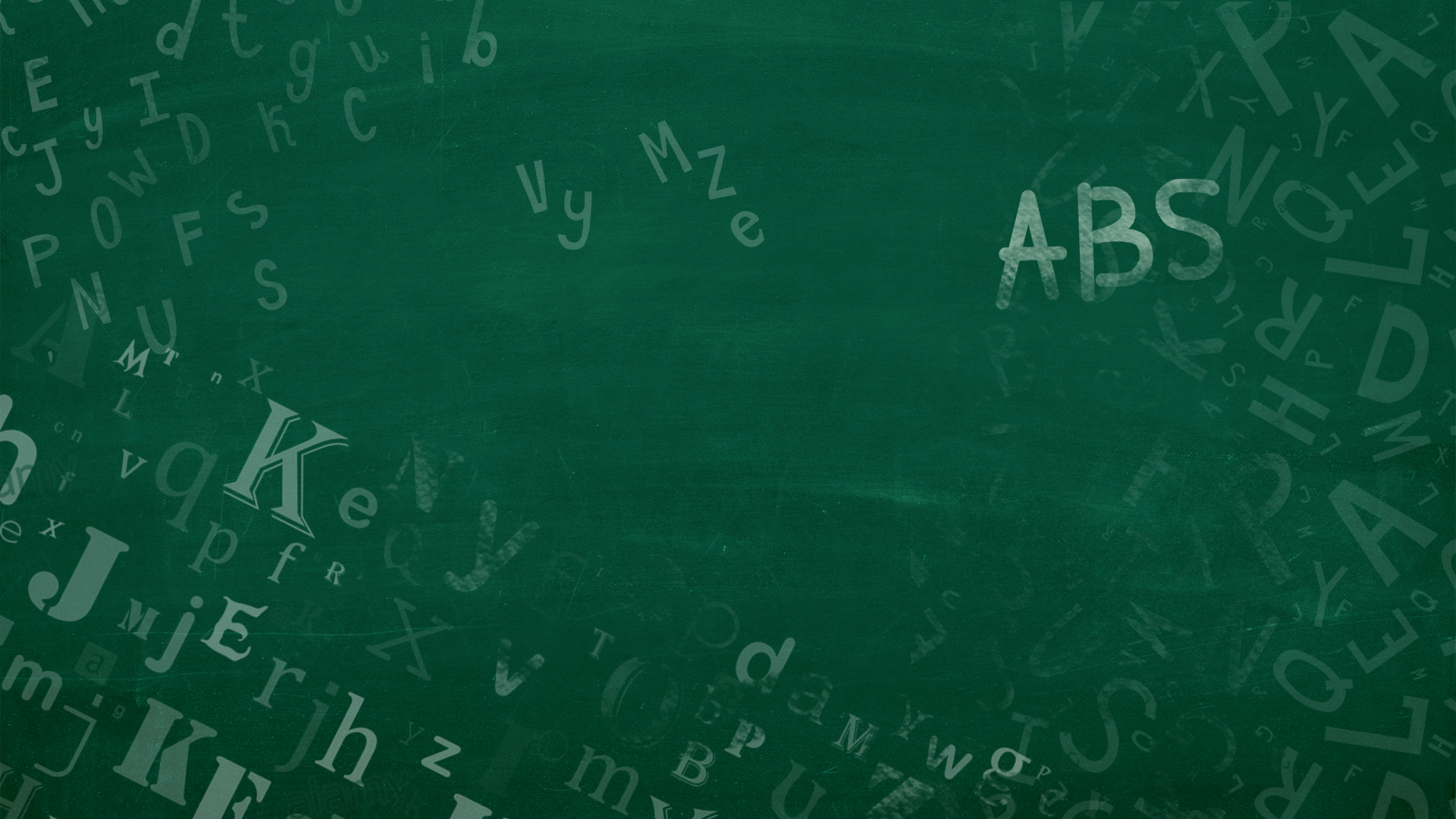 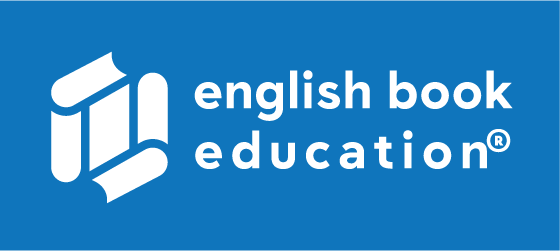 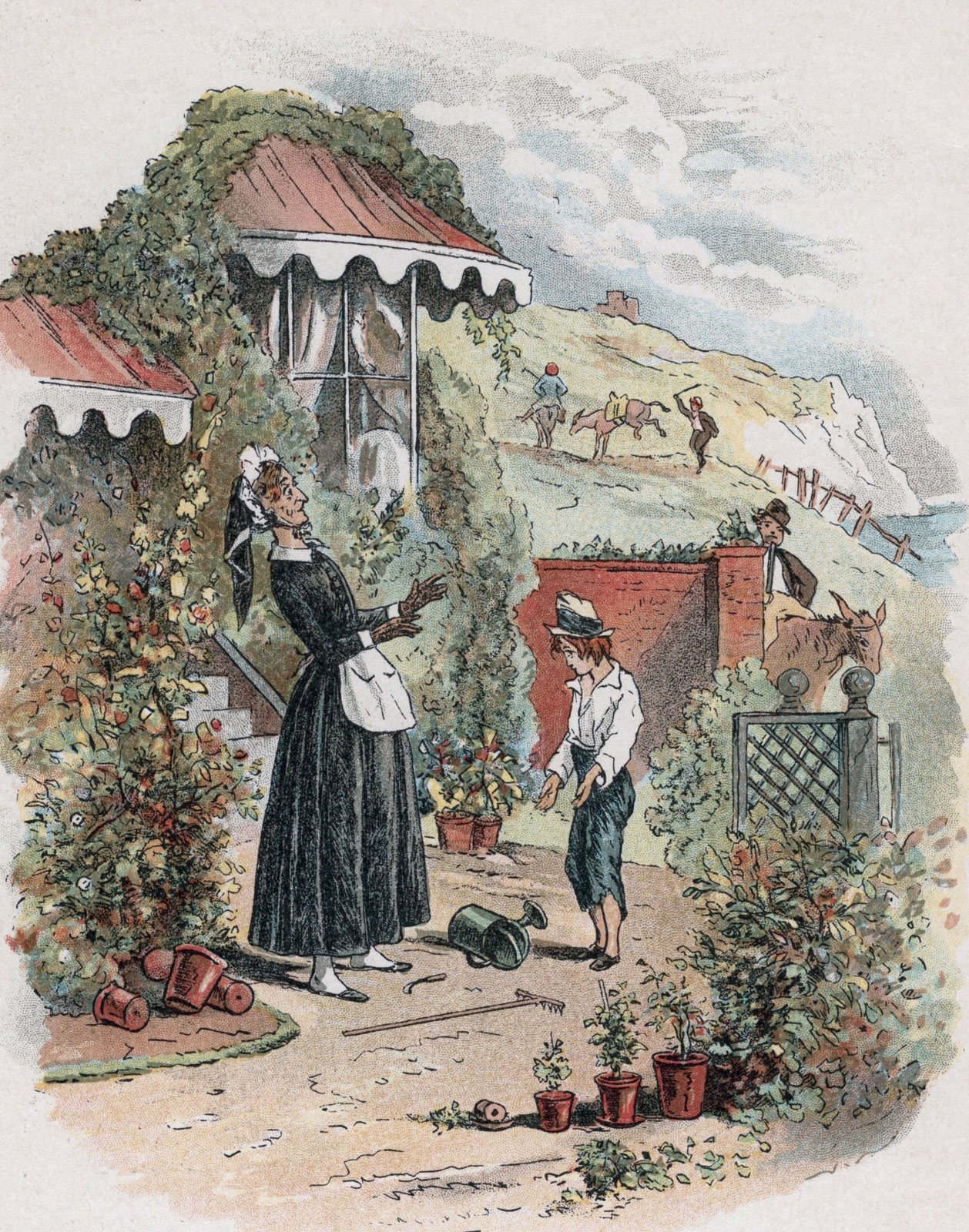 The theme of a story is what the author is trying to communicate through the characters and events — in other words, the main idea of the story.
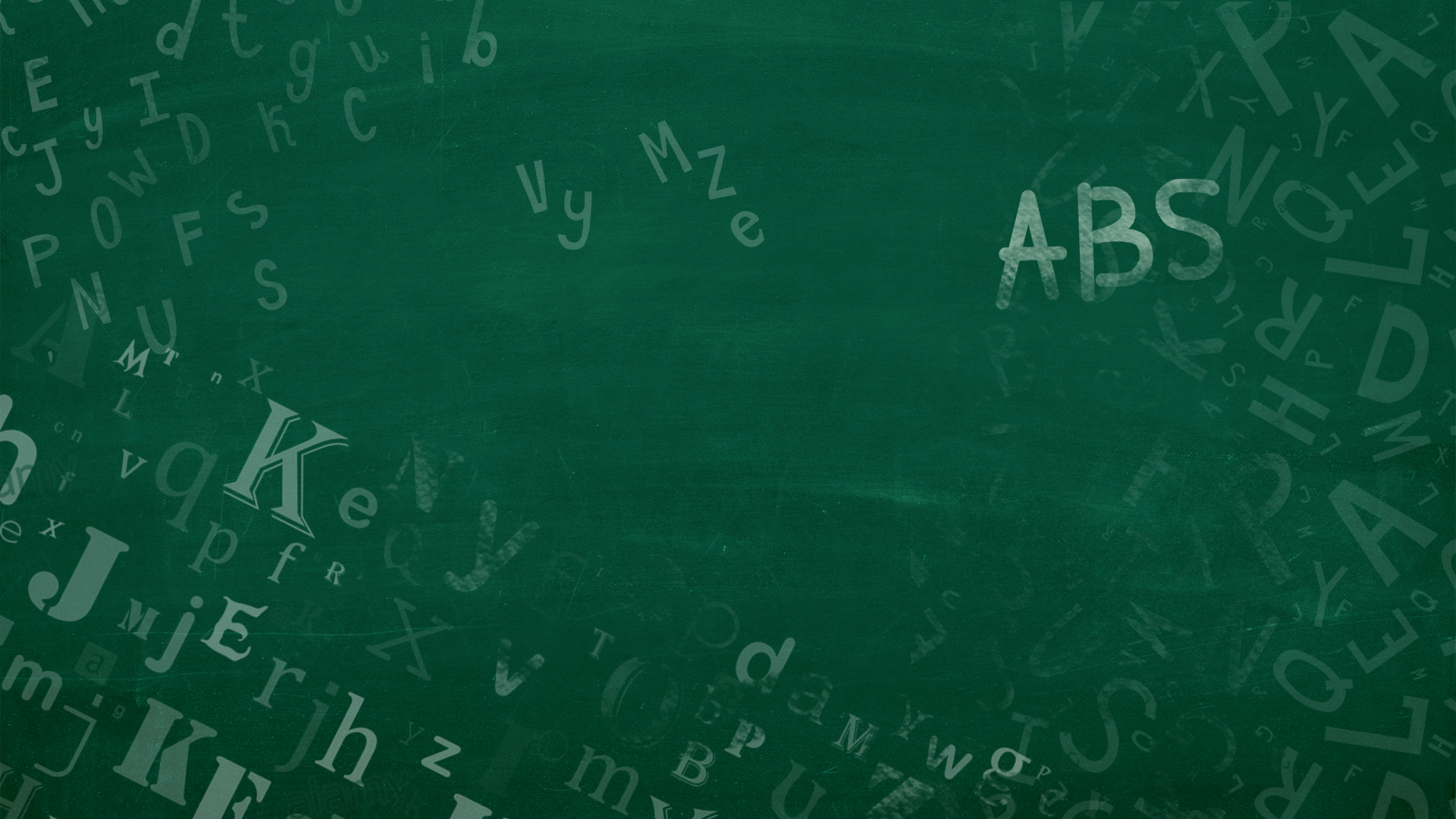 Conclusion
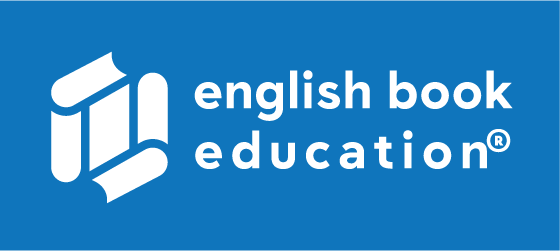 Charles Dickens
Bildungsroman
The life of David Copperfield from the time of his birth to his mature manhood
Early 19th Century;
England
David Copperfield, Betsey Trotwood, Uriah Heep, Agnes, Dora, etc.
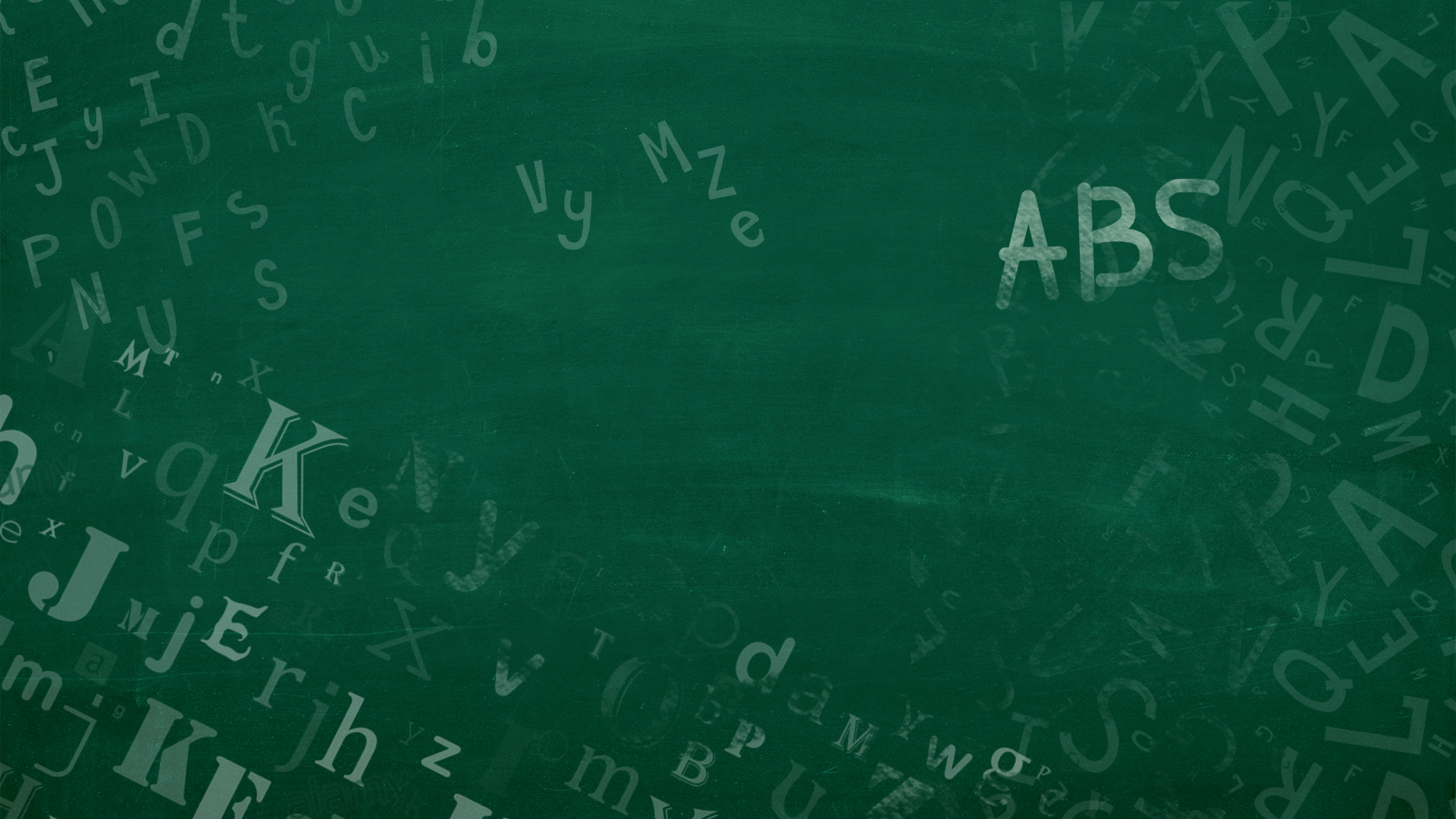 narrator 
(n.)
to mature 
(v.)
bildungsroman (n.)
The character who tells the events of a story
A novel following the protagonist’s moral growth throughout life
To become fully grown or developed
to abuse 
(v.)
to reminisce 
(v.)
To treat cruelly and cause harm
To remember past events with pleasure
corrupt 
(adj.)
incompetent (adj.)
to manipulate (v.)
Willing to act dishonestly for money or power
Unskilled, unqualified
To control a person or situation; to deceive
Homework
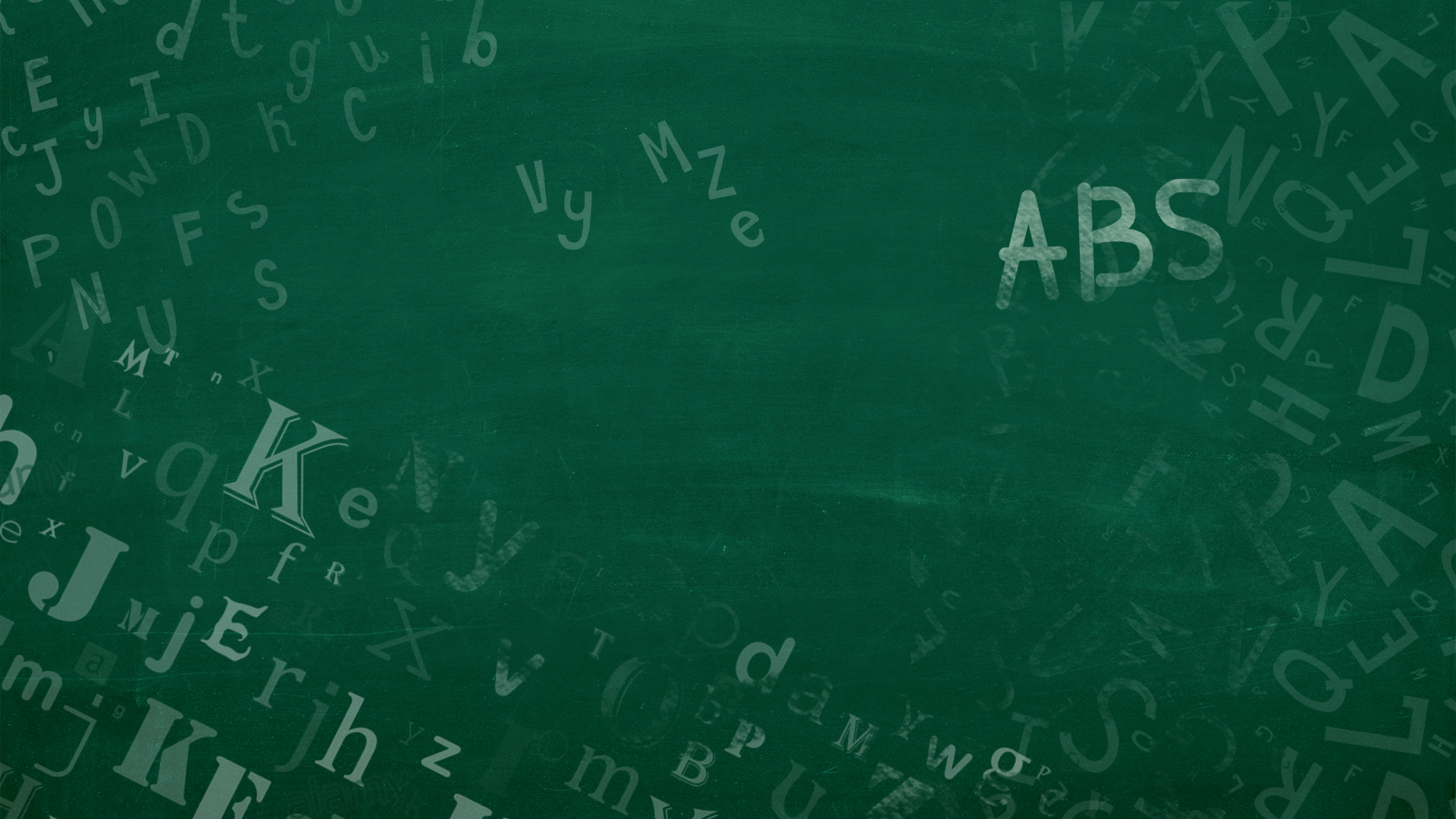 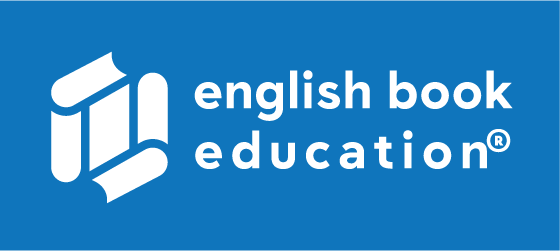 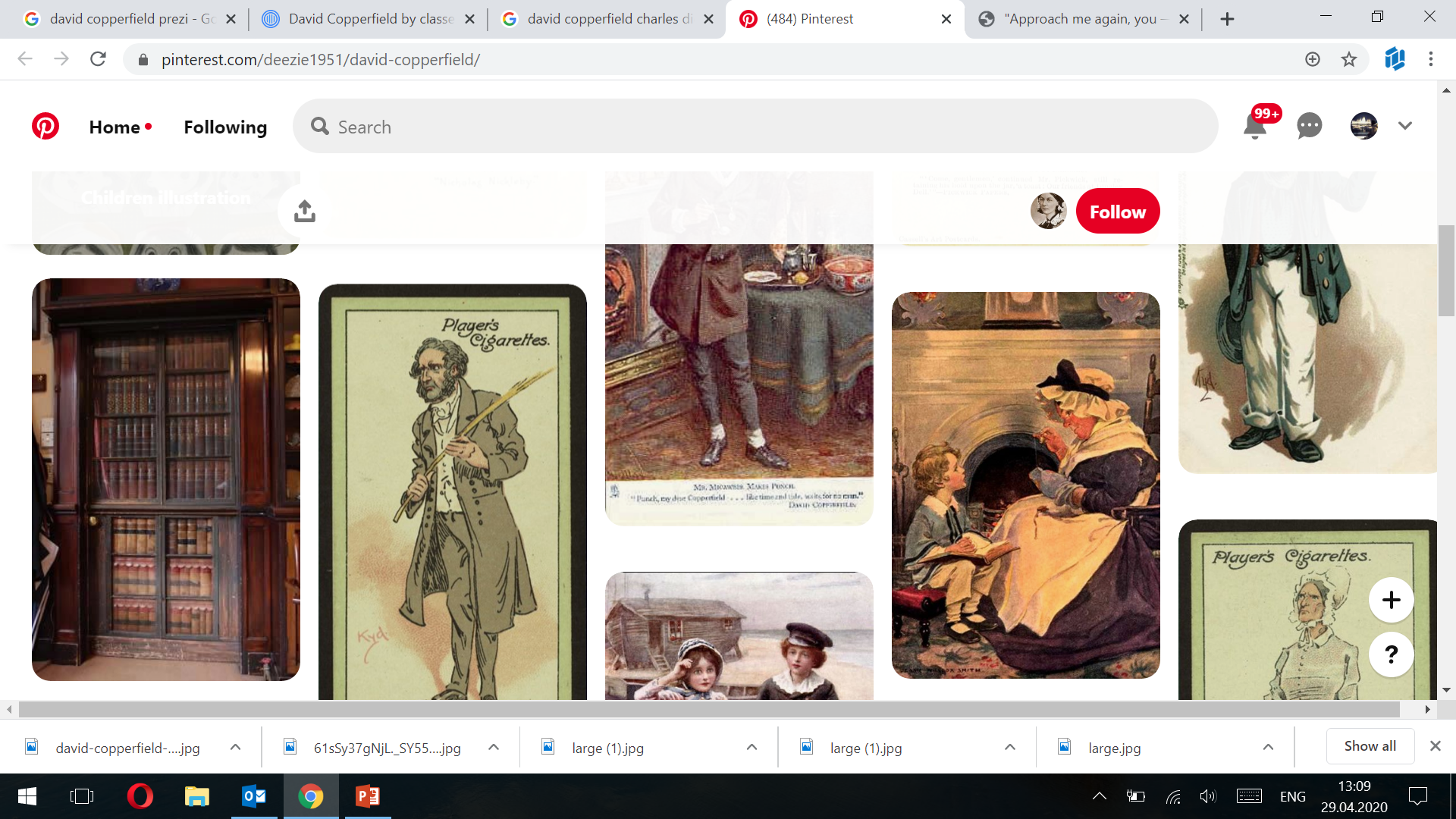 Imagine you are middle-aged, reminiscing about your past. Write a short Bildungsroman story, focusing on the important experiences throughout your life and how they shaped you into the middle-aged adult you are.
დავალება შეგიძლიათ 
ატვირთოთ შემდეგ 
მისამართზე: 
www.englishbookeducation.co.uk/homework